Admirado
Agraciado 
Alegre 
Aliviado
Amigável 
Amoroso
Animado
Apaixonado 
Apreciativo 
Atencioso
Atento
Bem- humorado
Caloroso
Calmo
Centrado
Comprometido
Concentrado
Confiante 
Confortável
Contente 
Corajoso 
Curioso
Despreocupado 
Disposto
Emocionado 
Encantado
Encorajado
Energizado 
Entusiasmado
Esperançoso
Estimulado
Excitado
Expansivo
Feliz
Grato
Harmonia (em) 
Iluminado 
Inspirado 
Instigado 
Interessado
Livre 
Motivado 
Nas nuvens
Otimista
Privilegiado
Radiante 
Reconfortado 
Reconhecido
Relaxado
Revigorado 
Satisfeito
Seguro
Sensibilizado 
Sereno
Sossegado 
Tocado
Tranquilo 
Valorizado
NECESSIDADES ATENDIDAS
SENTIMENTO
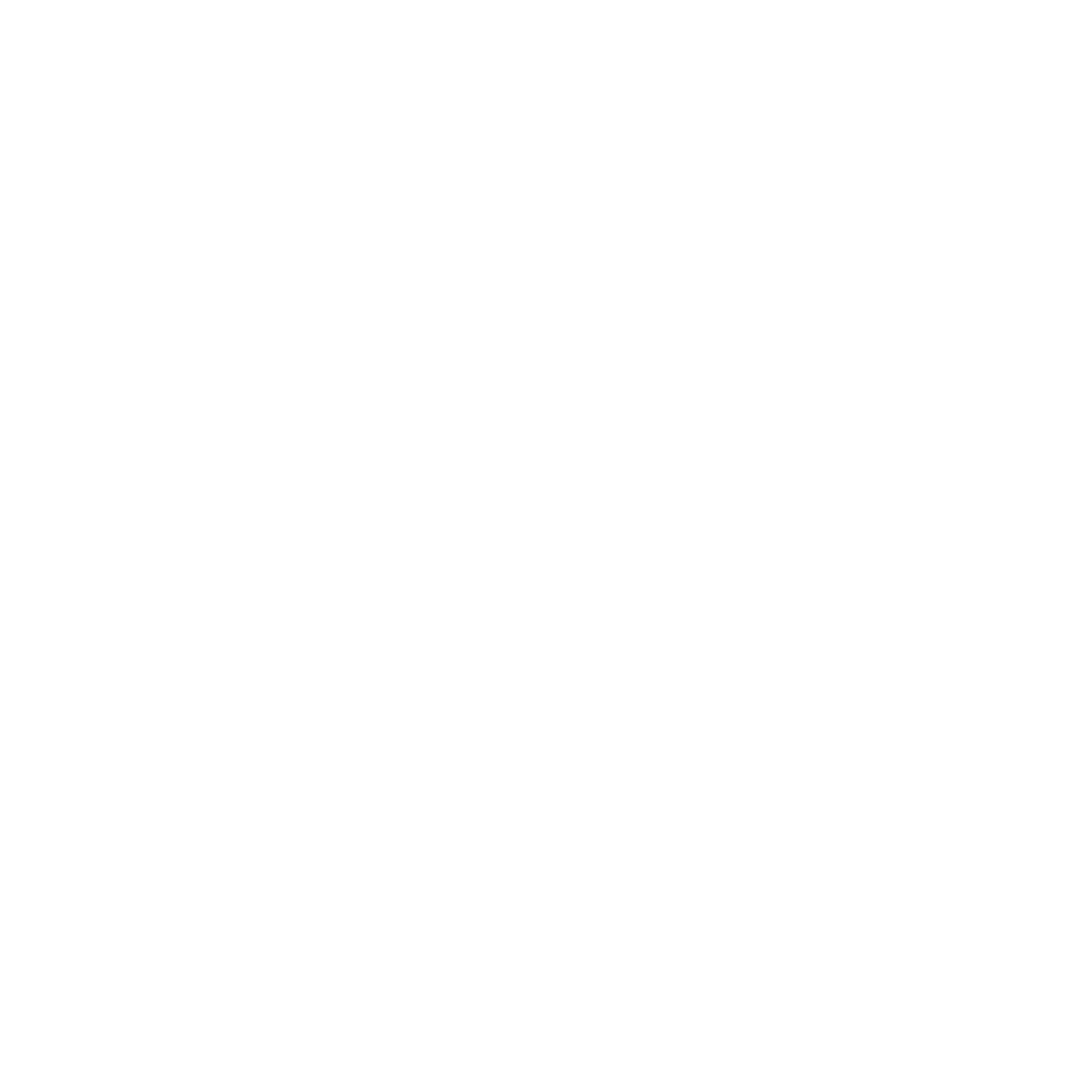 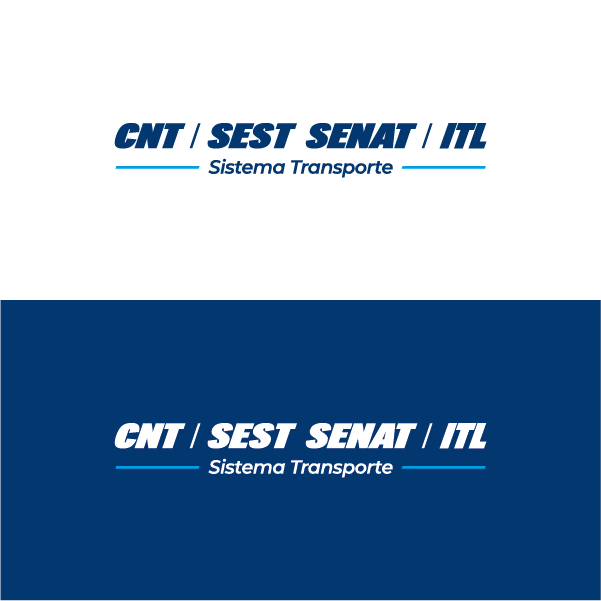 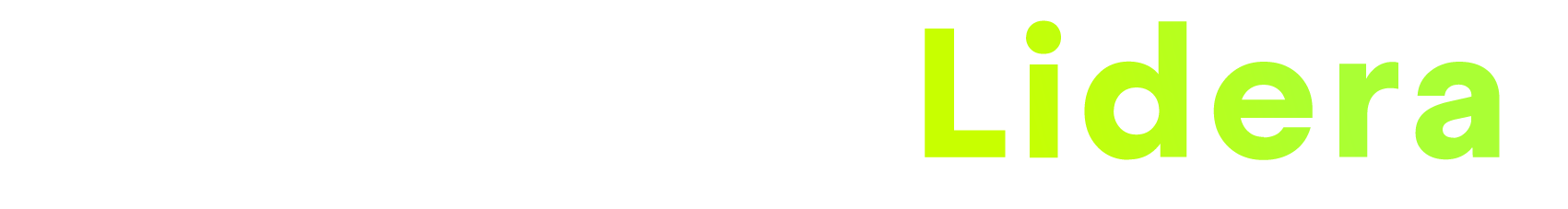 Abalado 
Abatido 
Aborrecido 
Agitado
Alterado
Angustiado
Ansioso
Apático
Apreensivo
Arrasado
Assustado 
Atormentado 
Bloqueado
Cansado
Com medo
Com raiva
Confuso 
Contrariado 
Culpado
Desolado
Deprimido
Decepcionado 
Desconfiado
Desconfortável 
Descontente 
Desencorajado 
Desesperado
Desgostoso
Desligado
Desmotivado
Enfurecido
Entediado Entristecido 
Envergonhado
Esgotado
Exaurido
Frustrado 
Furioso
Invejoso 
Irado
Irritado 
Impaciente
Impotente
Incomodado
Inquieto
Insatisfeito 
Inseguro
Mal- humorado 
Perdido
Pessimista 
Perturbado 
Pessimista
Receoso 
Saturado
Sobrecarregado
Zangado
SENTIMENTO
NECESSIDADES NÃO ATENDIDAS
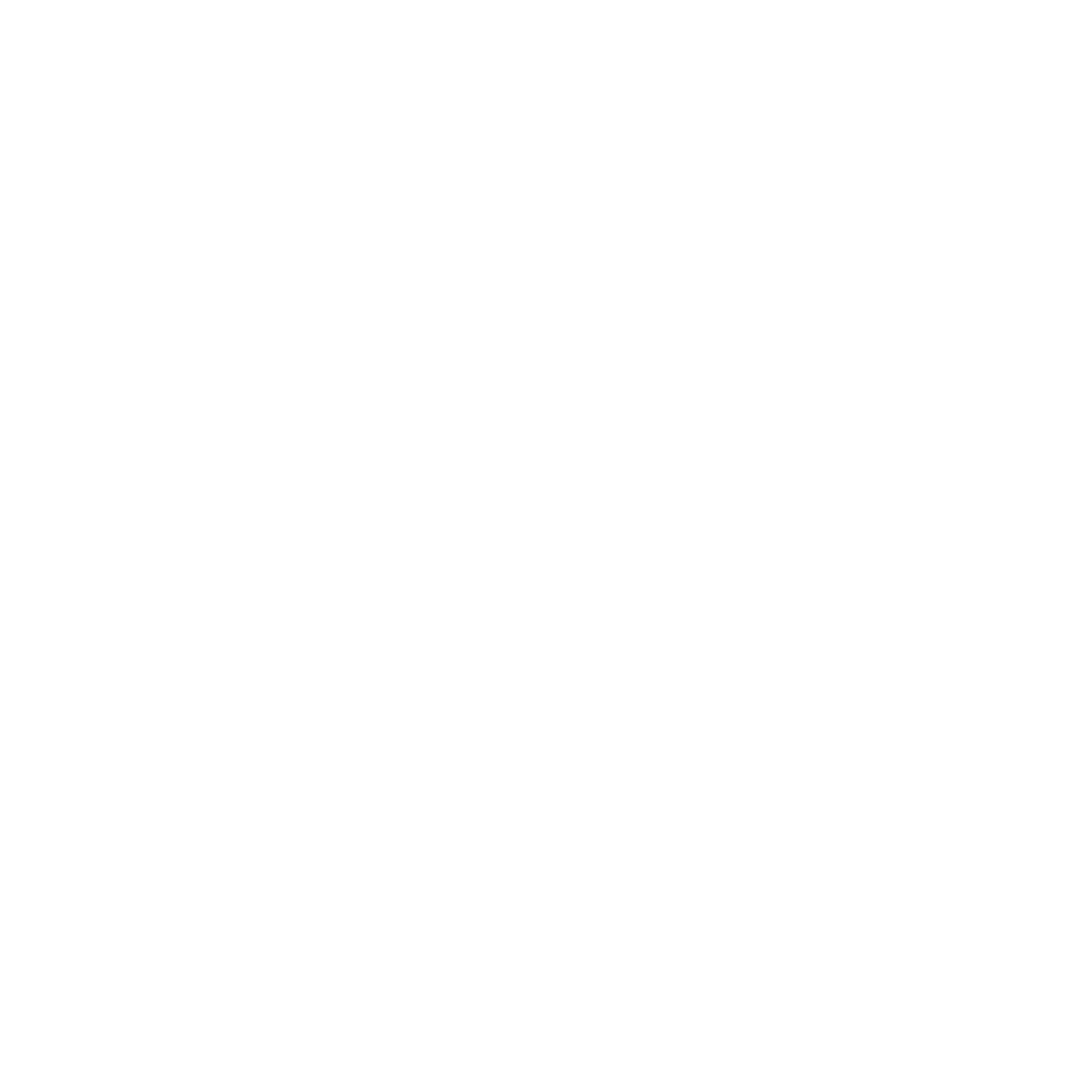 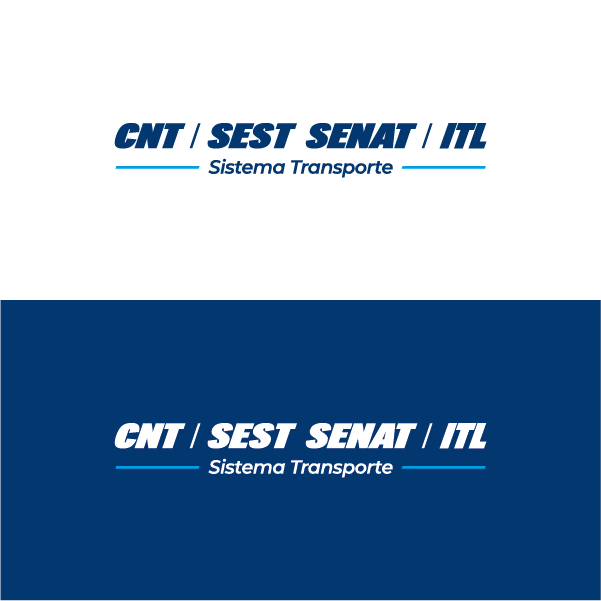 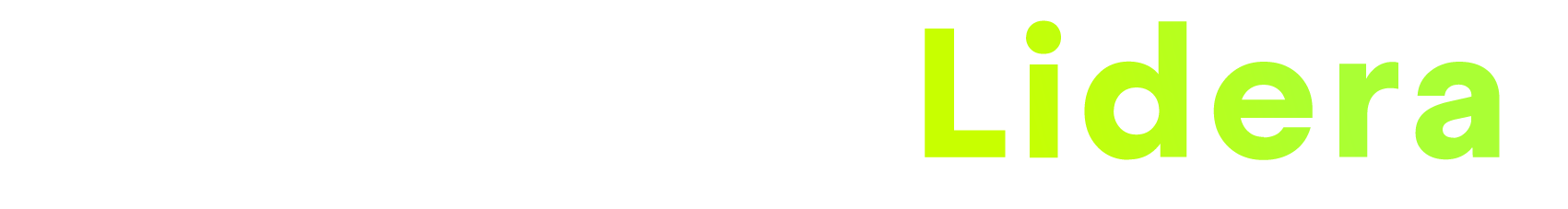 Ação 
Aprendizado 
Beleza
Crescimento
Criatividade 
Desenvolvimento
Descoberta
Desafio
Domínio
Evolução
Espontaneidade
Espiritualidade
Expressão
Participar 
Presença
Autoafirmação 
Calma
Escolha
Espaço
Independência
Liberdade 
Movimento
Solidão
Tranquilidade
Tempo para 
Visão
Autenticidade
Autoconhecimento
Autoestima
Aprendizado
Direção 
Equilíbrio
Honestidade 
Objetivo
Proteção
Realização
Respeito por si próprio 
Ritmo
Segurança
Significado
Tempo de integração
Adequação 
Clareza
Compreensão
Coerência
Conhecimentos  
Consciência 
Descoberta 
Estímulo 
Exatidão 
Exploração
Esperança
Informações
Inspiração
Luto
Paz
AUTONOMIA
INTEGRIDADE
NECESSIDADES
HUMANAS
EXPRESSÃO DE SI
DE ORDEM MENTAL
ORDEM 
SOCIAL
Aceitação 
Amizade 
Amor
Apoio
Ajuda
Apreciação 
Celebração
Companhia
Comunicação 
Concordância 
Conexão 
Confiança 
Contato 
Contribuição
Consideração 
Cooperação
Proximidade 
Receber 
Reconhecimento
Respeito Segurança
Transparência
Toque
Honestidade 
Interdependência 
Intimidade 
Justiça 
Lazer
Partilha
Pertencimento 
Presença
Compreensão
Comprometimento
Diversão
Equidade
Escuta
Empatia 
Expressão 
Harmonia
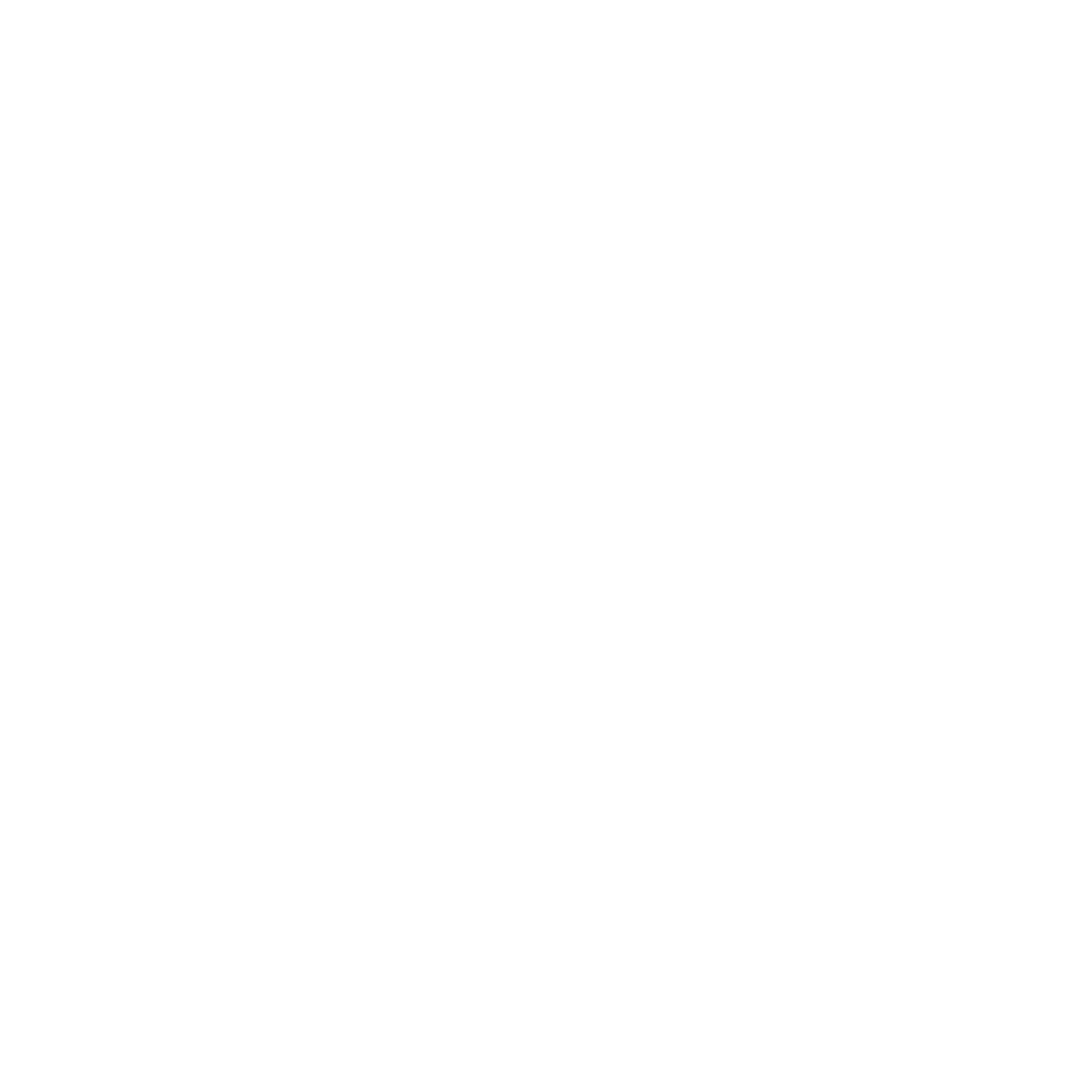 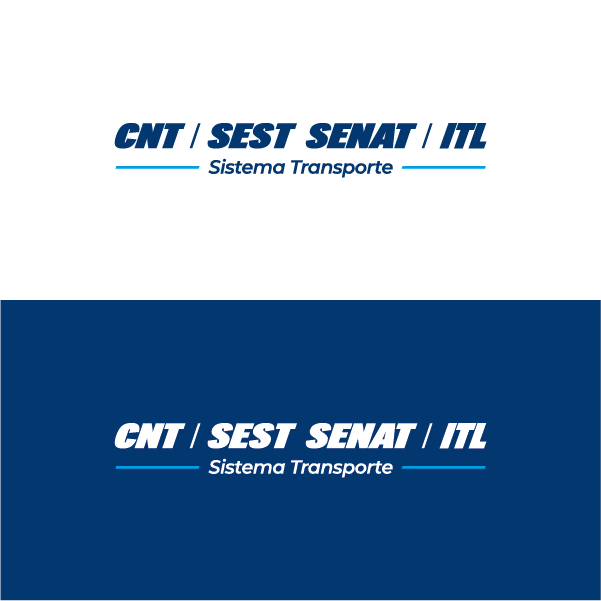 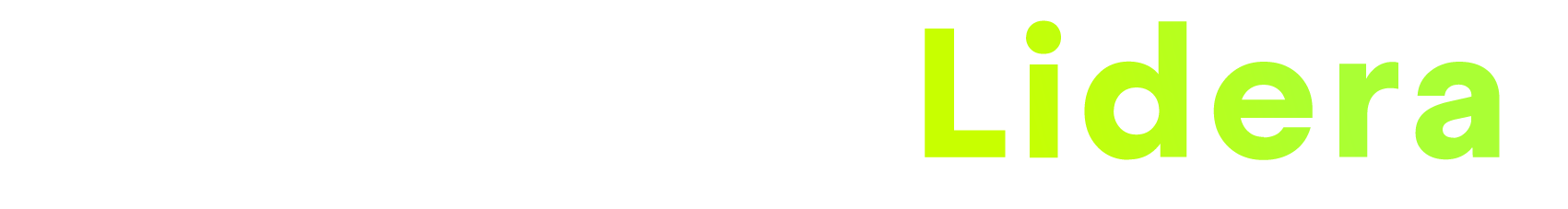 Escreva aqui.
Escreva aqui.
Escreva aqui.
Escreva aqui.